หน่วยที่ 1 แร่
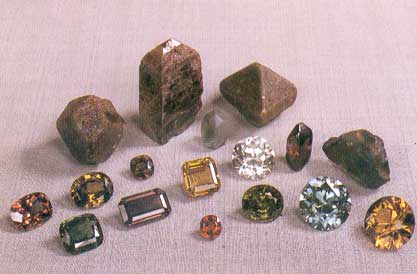 สาระสำคัญ
แร่ เป็นธาตุหรือสารประกอบทางเคมีที่มีสถานะเป็นของแข็ง ซึ่งมีคุณสมบัติเฉพาะตัวและมีคุณค่าในตัวเอง
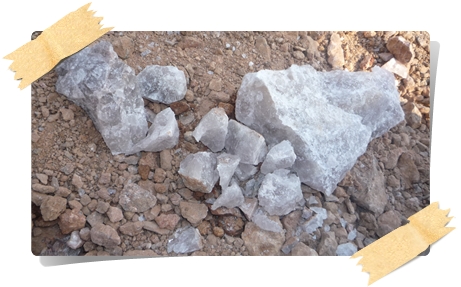 ความหมายของแร่
แร่ หมายถึง ธาตุหรือสารประกอบทางเคมีที่มีสถานะเป็นของแข็งซึ่งมีคุณสมบัติเฉพาะตัวและมีคุณค่าในตัวเอง
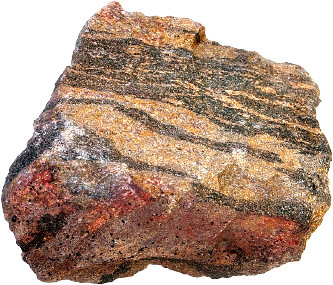 คุณสมบัติของแร่
1
รูปผลึก
เป็นคุณสมบัติเฉพาะตัวของแร่ที่เกิดจากการจัดวางตัวอย่างเป็นระเบียบของหน่วยโครงสร้างภายในของแร่
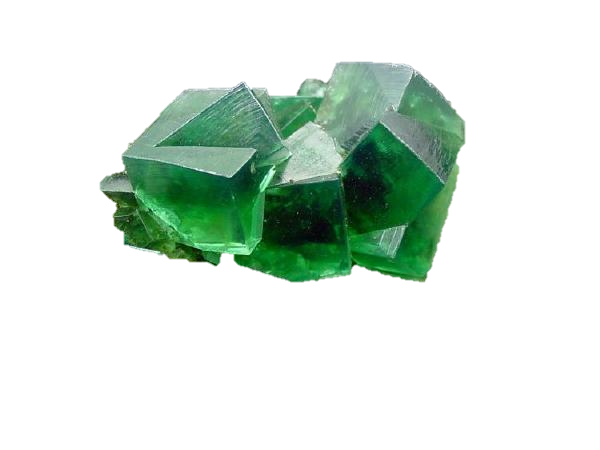 คุณสมบัติของแร่
2
สี
เป็นคุณสมบัติที่เด่นชัดของแร่ หากจะกำหนดชนิดของแร่จากสีเป็นการกำหนดแบบคร่าวๆ เท่านั้น
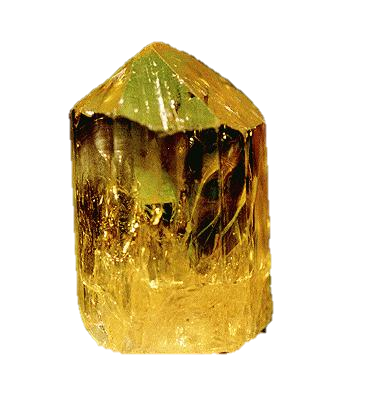 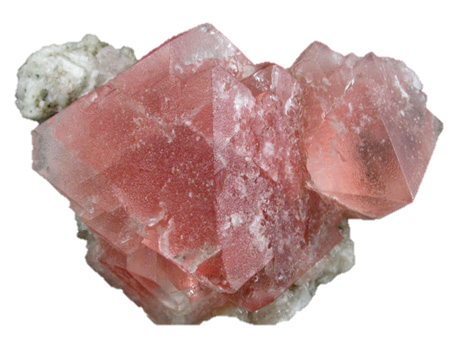 คุณสมบัติของแร่
3
สีผงละเอียด
จะมีความแตกต่างจากสีของแร่ วิธีการดูทำได้โดยการนำแร่ไปขีดลงบนแผ่นกระเบื้องที่ไม่ได้ทำการเคลือบ
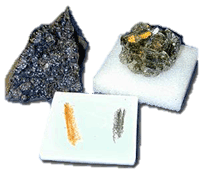 การแบ่งชนิดของแร่
1
แร่ประกอบหิน
แร่ที่เป็นส่วนประกอบของหิน แร่ประกอบหินแต่ละชนิดกระจายอยู่ในเนื้อหินแยกออกมาใช้ได้ยาก
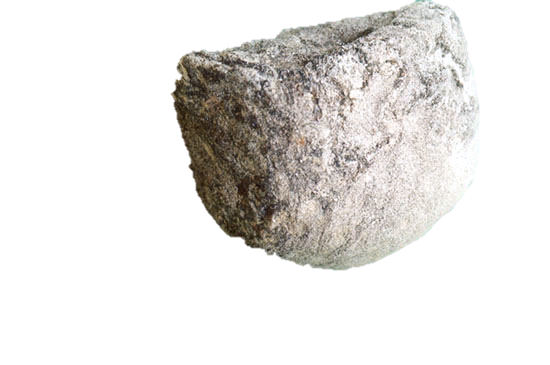 การแบ่งชนิดของแร่
2
แร่เศรษฐกิจและอุตสาหกรรม
แร่ที่มีค่าทางเศรษฐกิจและมีปริมาณมากพอที่จะนำมาใช้ประโยชน์ทางอุตสาหกรรมได้
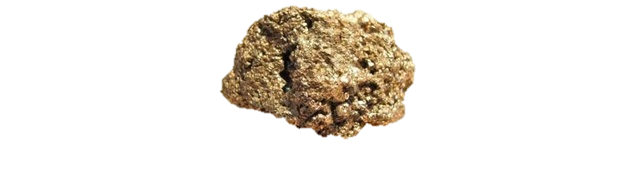 การทำเหมืองแร่
1
เหมืองขุด
เป็นการทำเหมืองโดยใช้เครื่องจักรและอุปกรณ์ทำเหมืองติดตั้งบนเรือโป๊ะ โดยขุดแต่ปนดินทรายด้วยเครื่องตัก
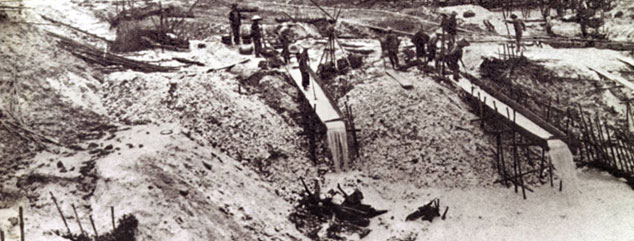 การทำเหมืองแร่
2
เหมืองเรือสูบ
เป็นการทำเหมืองในทะเลที่เป็นเอกลักษณ์เฉพาะของประเทศไทย
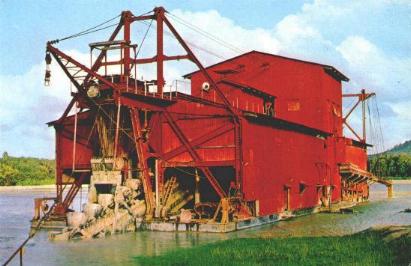 การทำเหมืองแร่
3
เหมืองฉีด
เป็นการใช้พลังน้ำตามธรรมชาติฉีดพังหน้าเหมือง แล้วใช้เครื่องดูดด้วยพลังน้ำธรรมชาติ
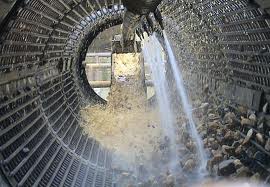 การทำเหมืองแร่
4
เหมืองแล่น
การใช้แรงคน พลังน้ำ เครื่องขุดหรือการระเบิดพังดินทรายปนแร่หน้าเหมืองแล้วปล่อยให้ไหลลงรางกู้
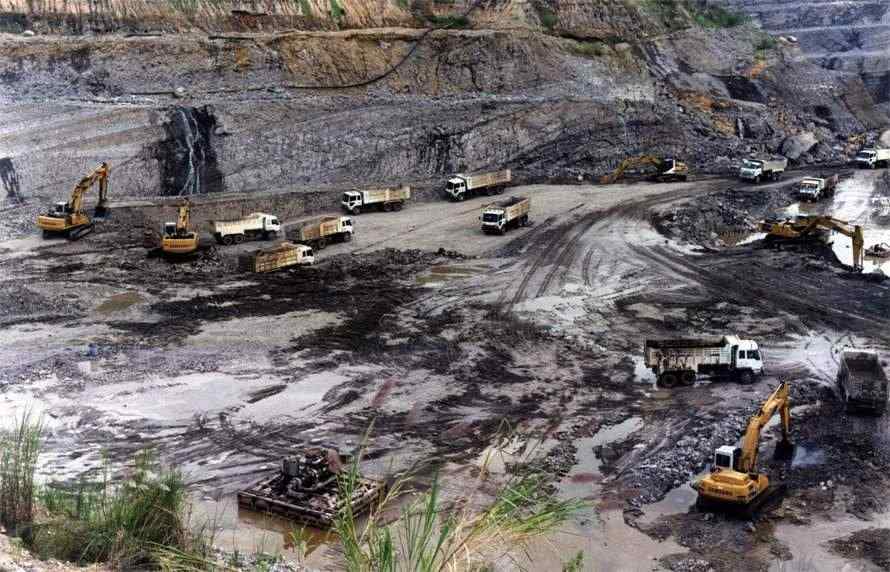 การทำเหมืองแร่
5
เหมืองหาบ
การใช้แรงคน เครื่องขุดหรือการระเบิด หรือเปิดหน้าเหมืองให้เป็นบ่อหรือขั้นบันได แล้วนำเอาหินดินปนทรายปนแร่ไปเข้ารางกู้
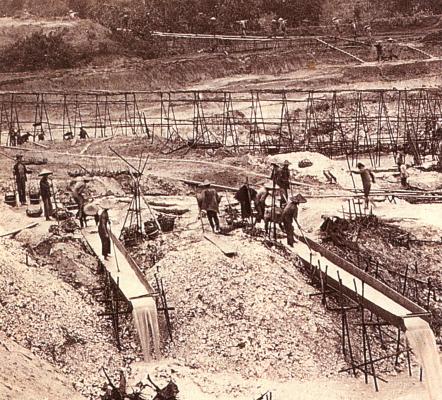 การทำเหมืองแร่
6
เหมืองปล่อง
การขุดเป็นปล่องลงไปจนถึงชั้นกระแสแร่แล้วเดินอุโมงค์ เพื่อนำกระแสแร่ขึ้นมาแต่งแร่ด้วยรางกู้แร่
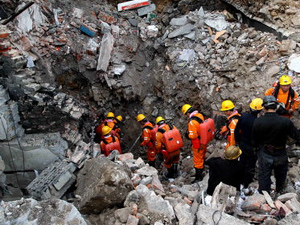 การทำเหมืองแร่
7
เหมืองอุโมงค์
เป็นการทำเหมืองใต้ดินในทางแร่แบบอื่นที่ไม่ใช่ลานแร่ โดยการเจาะเป็นปล่องหรืออุโมงค์ทั้งสองอย่าง
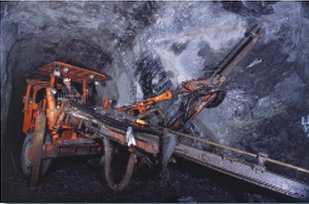 การทำเหมืองแร่
8
เหมืองเจาะงัน
เป็นการระเบิดหินหรือเปิดเป็นร่องเข้าไปในภูเขา เพื่อตามสายแร่ในแนวดิ่ง
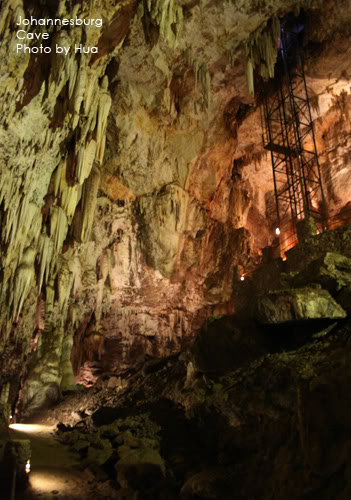 การทำเหมืองแร่
9
เหมืองละลายแร่
เป็นการเจาะบ่อหรือรูลงไปใต้ดินจนถึงแหล่งแร่ แล้วปล่อยสารละลายลงไปละลายแร่
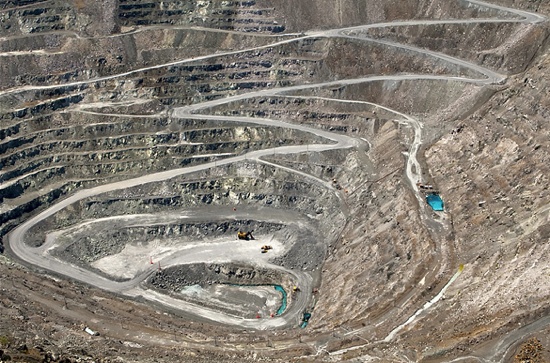 การแต่งแร่
แร่ที่ขุดขึ้นมา มักมีดิน หิน ปนอยู่ด้วย จึงต้องมีการนำแร่มาผ่านกระบวนการแต่งแร่เพื่อให้เหมาะกับการจำหน่ายหรือถลุงต่อไป
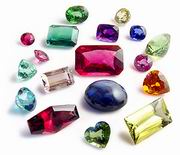